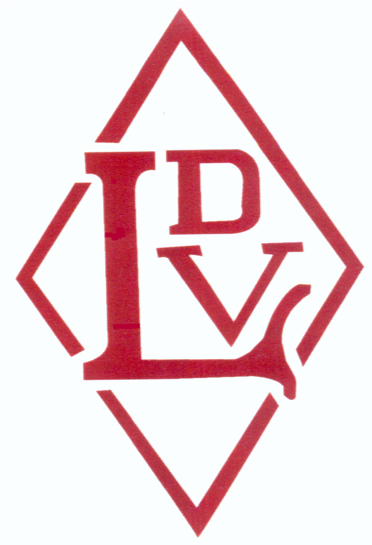 Scuola primaria 
LEONARDO DA VINCI
ISCRIZIONI E 
FORMAZIONE CLASSI
ISCRIZIONI E FORMAZIONE CLASSI
1
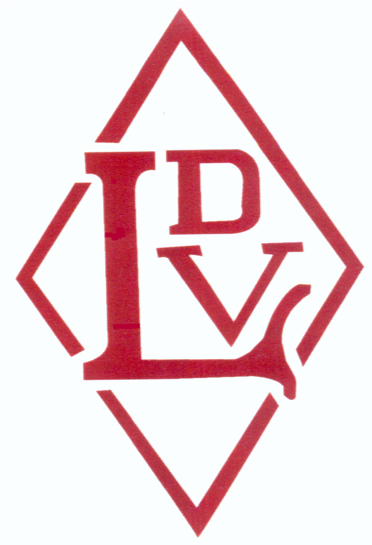 MODALITA’ D’ISCRIZIONE
Per l’anno scolastico 2024/2025 
potranno iscriversi alla classe prima:
- i bambini in obbligo che compiono i 6 anni entro il 31/12/2024
- i bambini non in obbligo che compiono i 6 anni entro il 30/04/2025
Le domande di iscrizione devono essere presentate dalle ore 08.00 del 18 gennaio 2024 alle ore 20.00 del 10 febbraio 2024. 
Sarà necessario registrarsi  collegandosi al sito:
https://unica.istruzione.gov.it/it/orientamento/iscrizioni

utilizzando le proprie credenziali SPID –CIE – e IDAS.
ISCRIZIONI E FORMAZIONE CLASSI
2
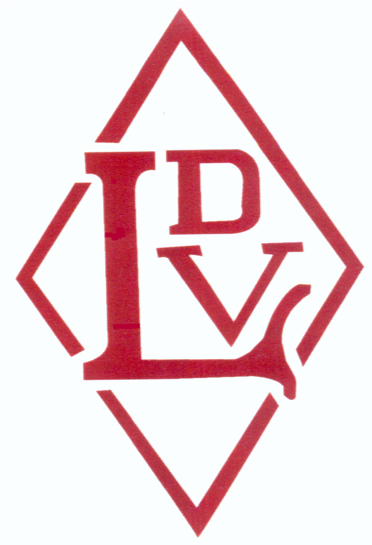 DOMANDA D’ISCRIZIONE
La domanda d’iscrizione
 deve essere compilata
 in ogni sua parte
ISCRIZIONI E FORMAZIONE CLASSI
3
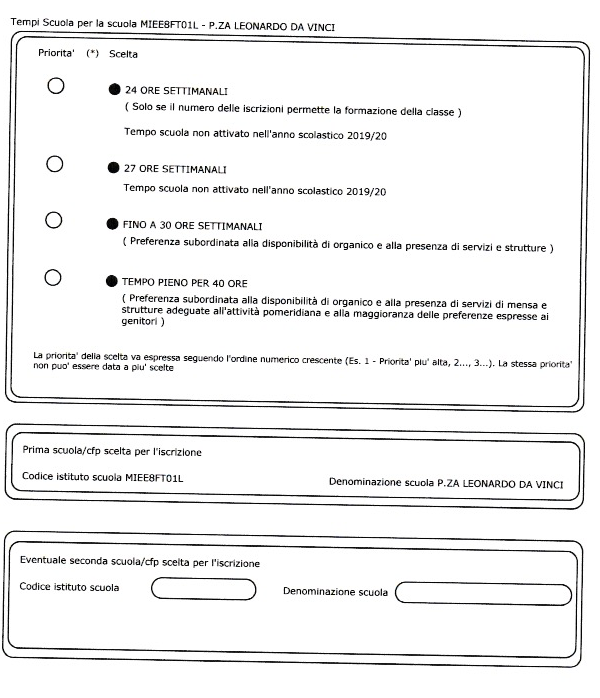 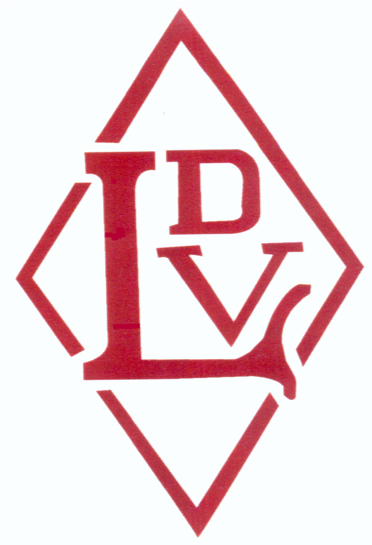 ATTENZIONE: non selezionare i tempi scuola 24 e 27 ore settimanili 
non previsti nel nostro istituto
ISCRIZIONI E FORMAZIONE CLASSI
4
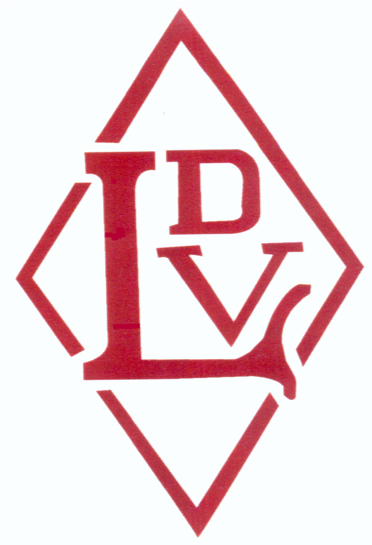 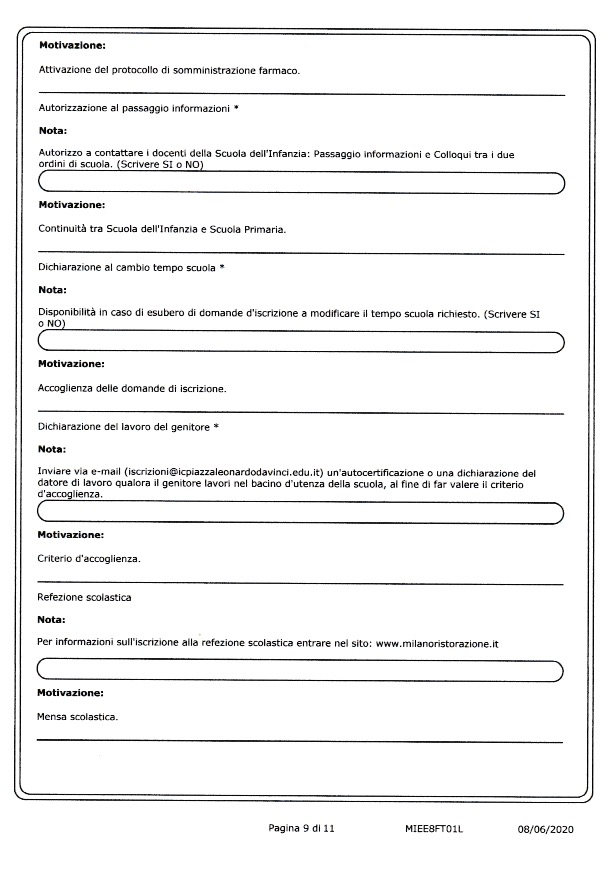 Rispondere ad ogni domanda e autorizzare il passaggio di informazioni
ISCRIZIONI E FORMAZIONE CLASSI
5
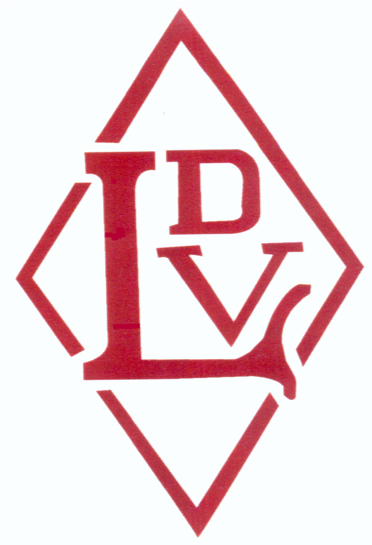 Nell’ultima pagina della domanda 
troverete lo spazio per eventuali note da 
parte della famiglia.
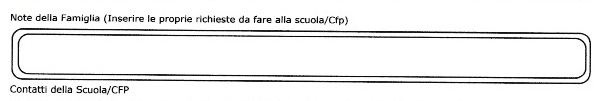 ISCRIZIONI E FORMAZIONE CLASSI
6
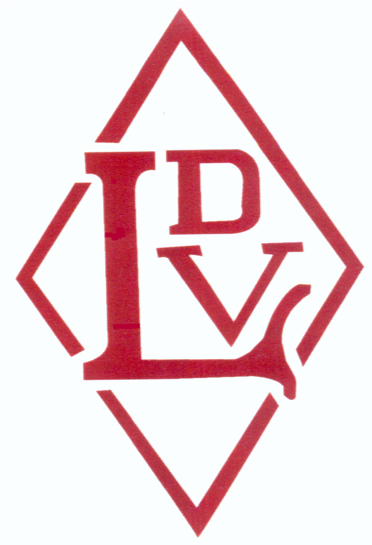 CRITERI FORMAZIONE CLASSI
Al fine di formare classi omogenee tra loro ed eterogenee al loro interno, vengono considerati, in successione, i seguenti CRITERI FORMAZIONE CLASSI:
ISCRIZIONI E FORMAZIONE CLASSI
7
Suddivisione iscritti TEMPO BREVE e al TEMPO PIENO
Suddivisione equa MASCHI e FEMMINE
Distribuzione equa degli iscritti in base ai due SEMESTRI DI NASCITA
Distribuzione equa degli ALUNNI ANTICIPATARI
Distribuzione equa degli ALUNNI CON DISABILITA’ 
Distribuzione equa degli ALUNNI PROVENIENTI DA PAESI STRANIERI (neo arrivati in Italia con problemi di lingua).
Distribuzione sulla base degli elementi emersi dal RACCORDO INFORMATIVO e del PROGETTO ACCOGLIENZA in particolare:
🡺 socializzazione
🡺 emotività
🡺 caratteristiche (punti di forza)
🡺 linguaggio
abilità grafiche
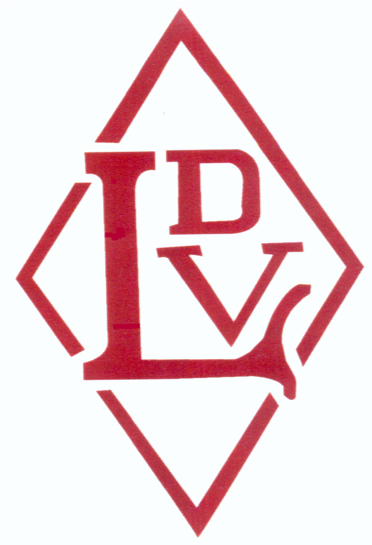 ISCRIZIONI E FORMAZIONE CLASSI
8
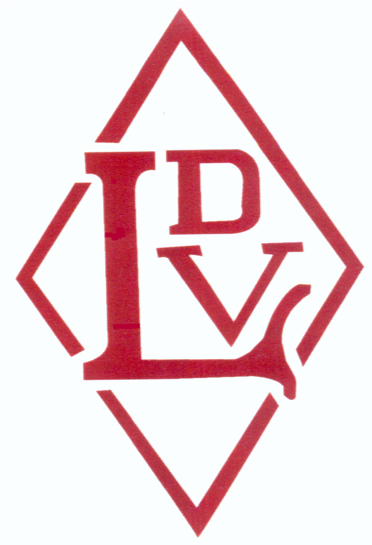 Per quanto riguarda le richieste da parte dei genitori di inserimento con i compagni della Scuola dell’Infanzia, le stesse potrebbero essere prese in considerazione ma non  garantite.
 
Teniamo invece conto di eventuali segnalazioni da parte delle Educatrici delle Scuole dell’Infanzia per incompatibilità di carattere o problemi particolari motivati
ISCRIZIONI E FORMAZIONE CLASSI
9
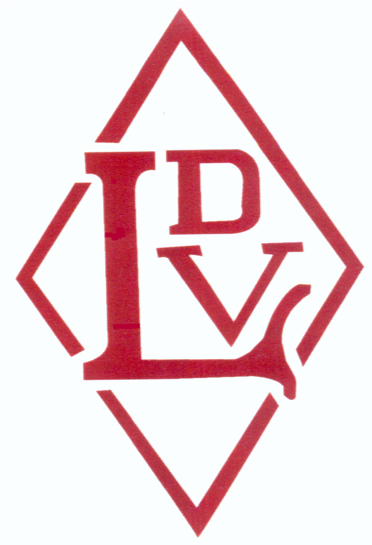 CRITERI DI ACCOGLIMENTO
Il Consiglio d’Istituto per l’anno 2023/2024 ha definito i seguenti criteri di d’accoglimento:
Accoglimento di tutti i bambini che hanno fratelli che frequenteranno l’Istituto nell’anno scolastico 2023/2024
Accoglimento di tutti i bambini residenti nel bacino d’utenza assegnato al Comune di Milano 
Accoglimento di tutti i bambini i cui genitori lavorino nel bacino d’utenza della scuola (con certificazione del datore di lavoro). 

In assenza dei criteri sopra elencati si valuterà la minore distanza  del percorso a piedi casa-scuola utilizzando google-maps
Ogni documentazione andrà inviata a: iscrizioni@icpiazzaleonardodavinci.edu.it
ISCRIZIONI E FORMAZIONE CLASSI
10
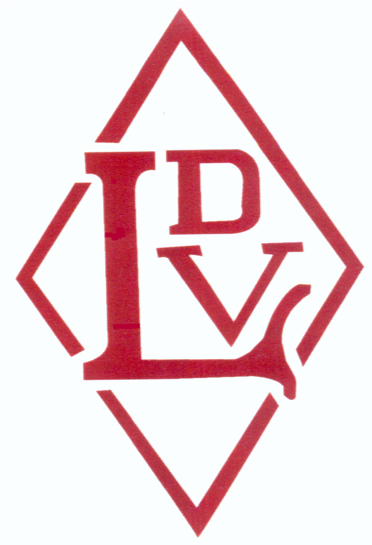 CONTATTI
Per ogni necessità o comunicazione è possibile 
contattare la segreteria al numero: 02 88444622
Scrivere una mail a: iscrizioni@icpiazzaleonardodavinci.edu.it
ISCRIZIONI E FORMAZIONE CLASSI
11